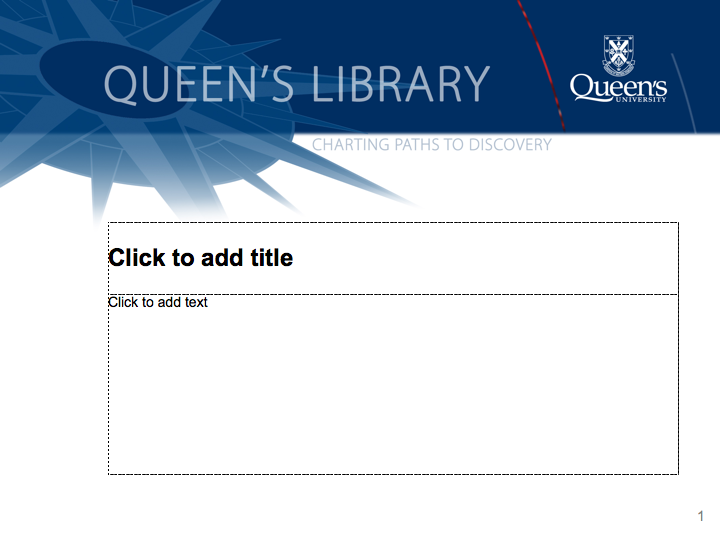 English Graduate Session
Mary Claire Vandenburg
Tuesday, October 27th 2009
mcv@queensu.ca
[Speaker Notes: mcv@queensu.ca – feel free to email with questions, or requests for purchase (book rather than journals)]
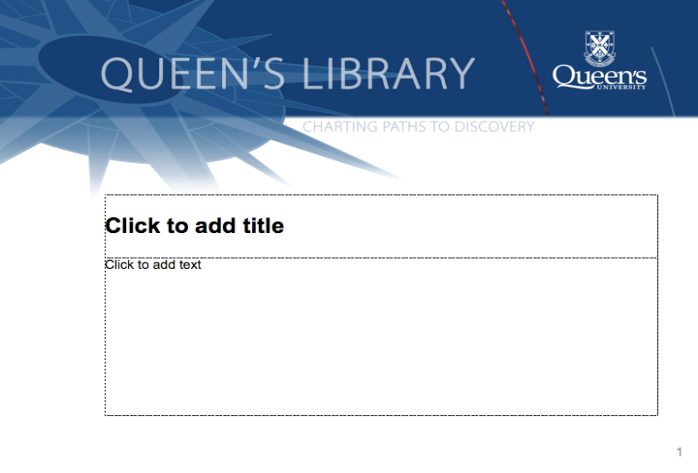 Points of Interest
Catalogue http://islander.library.queensu.ca/  
e.g. tracking the new book shelf
Subject Guide http://library.queensu.ca/research/subjects 
MLA and use guide, best reference
Database http://library.queensu.ca/research/databases
E-journals http://library.queensu.ca/research/ejournals/
Theses http://library.queensu.ca/research/format/finding-theses
Other catalogues
Amicus http://www.collectionscanada.gc.ca/amicus/index-e.html
Worldcat http://www.worldcat.org/
CRL http://www.crl.edu/
[Speaker Notes: And anything else that you would like to cover…]
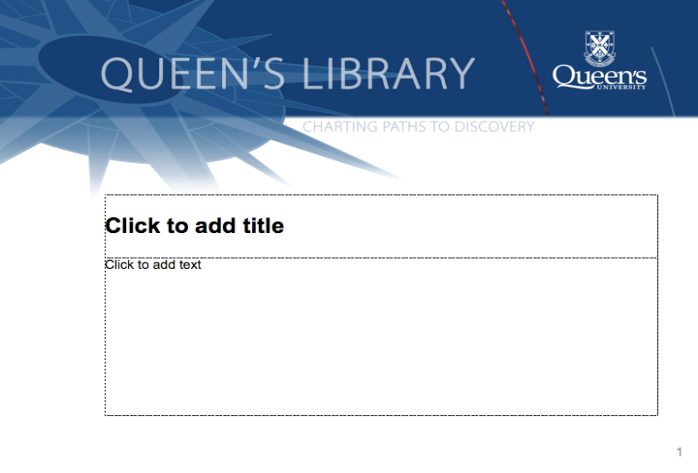 New Book Searchhttp://islander.library.queensu.ca
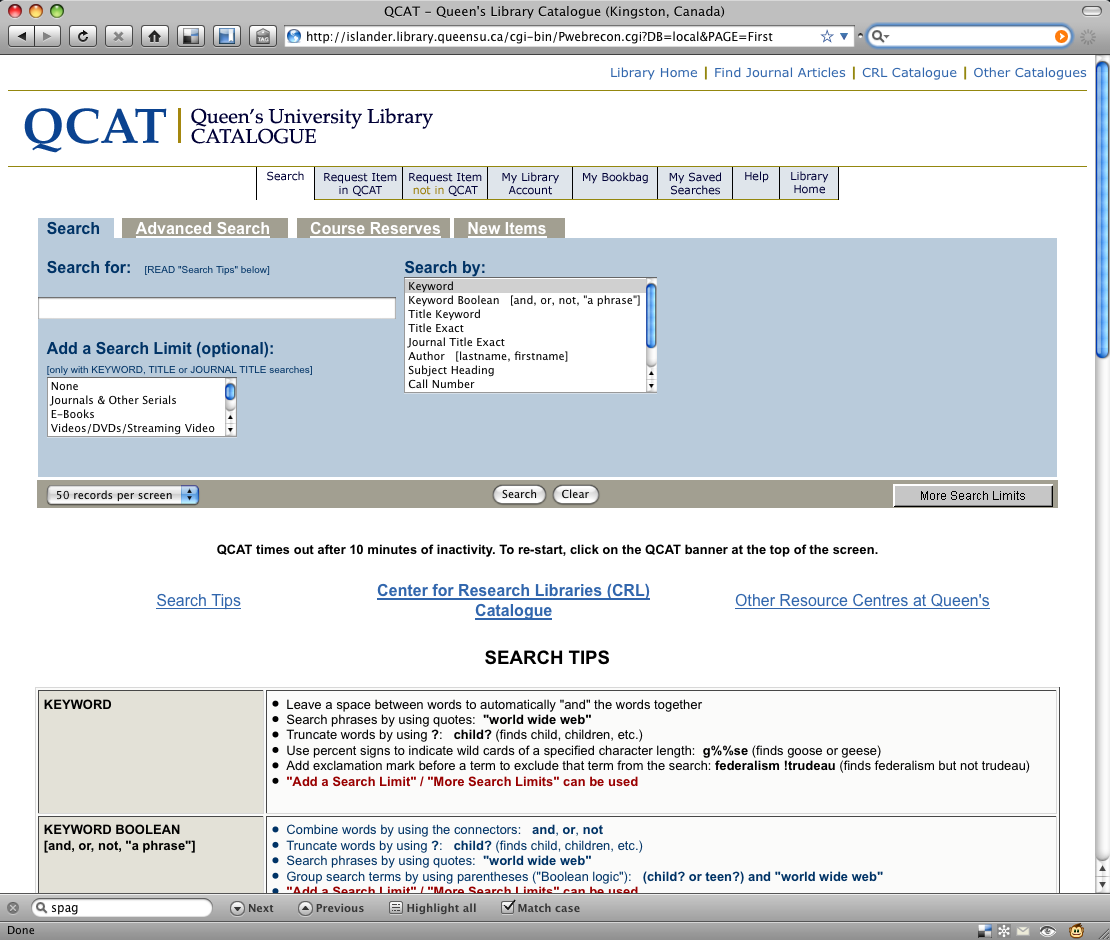 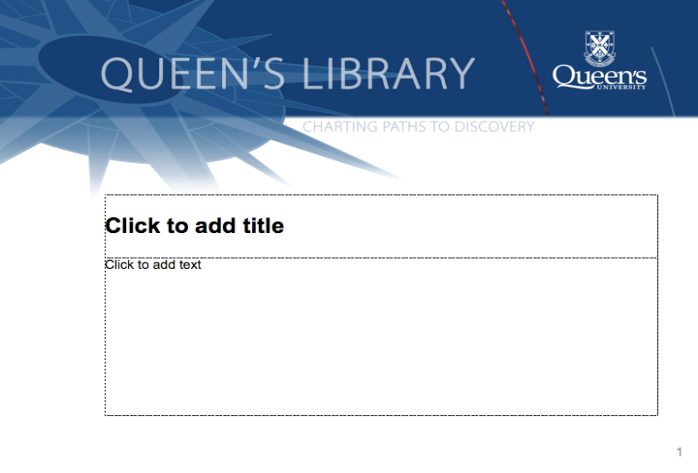 E-bookshttp://library.queensu.ca.proxy.queensu.ca/research/ebooks/
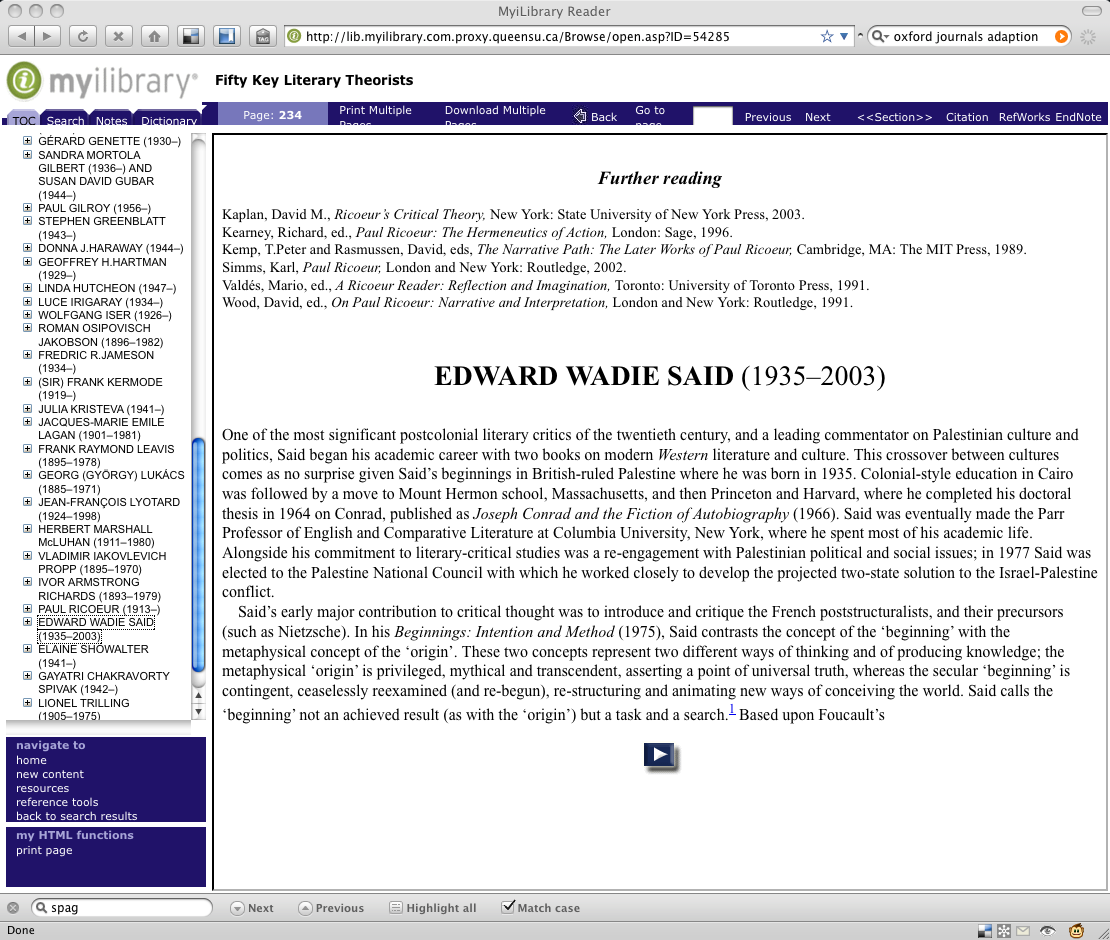 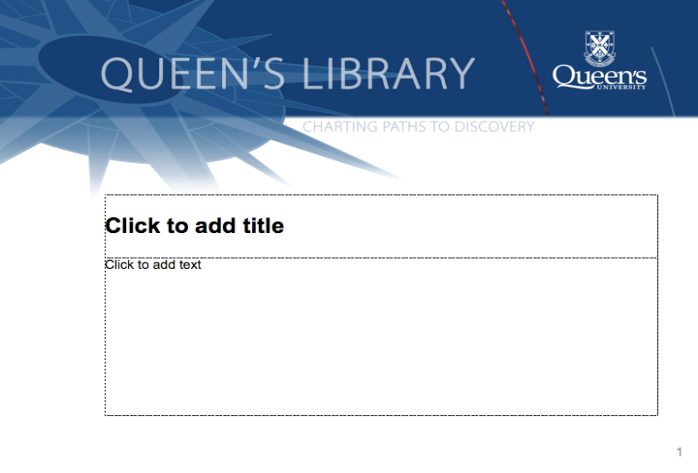 Cited Reference Searchinghttp://library.queensu.ca/inforef/citation.htm
Allows you to trace the evolution of an idea from one authors paper backward using its bibliography and forward using cited reference searching
[Speaker Notes: Eg.:]
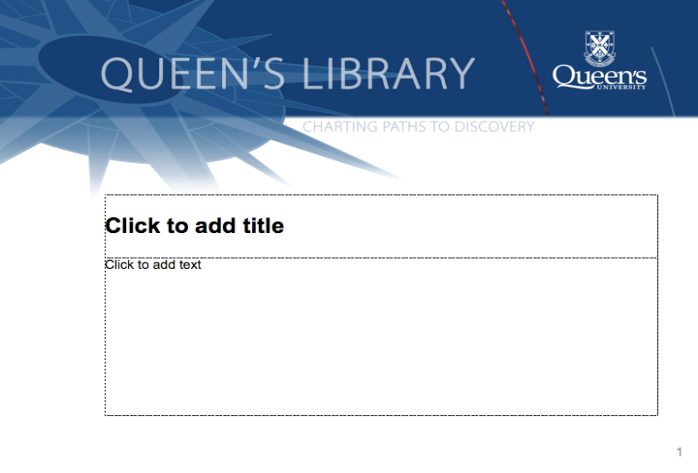 E-journal Websiteshttp://adaptation.oxfordjournals.org/
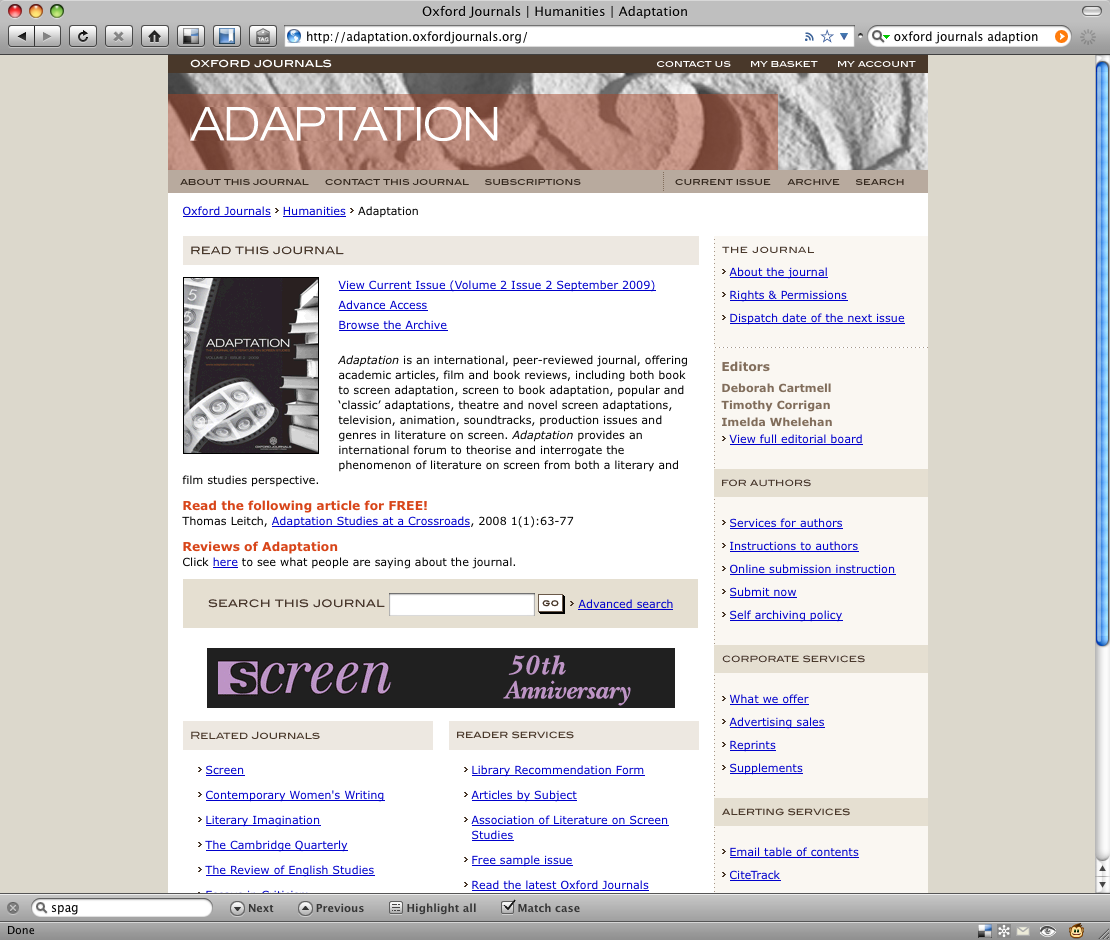 Sign up for TOC
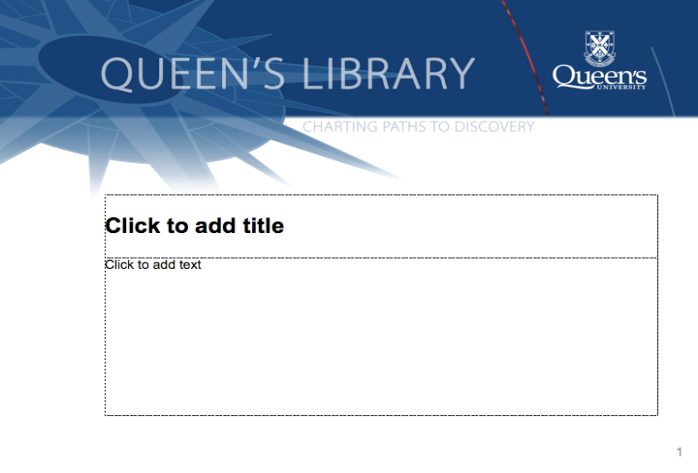 Possible Course-Collection Mappings
Remembering Slavery: History, Memory, and the Caribbean Diasporic Novel
   Slavery, Abolition and Social Justice, 1490-2007
http://proxy.queensu.ca/login?url=http://www.slavery.amdigital.co.uk/

Sexuality and Victorian Literature
Defining Gender, 1450-1910
http://proxy.queensu.ca/login?url=http://www.gender.amdigital.co.uk/

Medieval Travel and Ethnographic Writing
Medieval Travel Writing 
http://www.medievaltravel.amdigital.co.uk/index.aspx

Indigenous Governance through Indigenous Literature
Subject Guide>Article Indexes>Aboriginal Studies 
http://library.queensu.ca/research/guide/aboriginal-studies
[Speaker Notes: Slavery, Abolition & Social Justice:

Defining Gender:
Chronology: Prostitution in London With a Comparative View of that of Paris and New York 
Or Documents:
Medieval Travel Writing:
Aboriginal Studies:
Note indexes, Canadian, Windspeak]
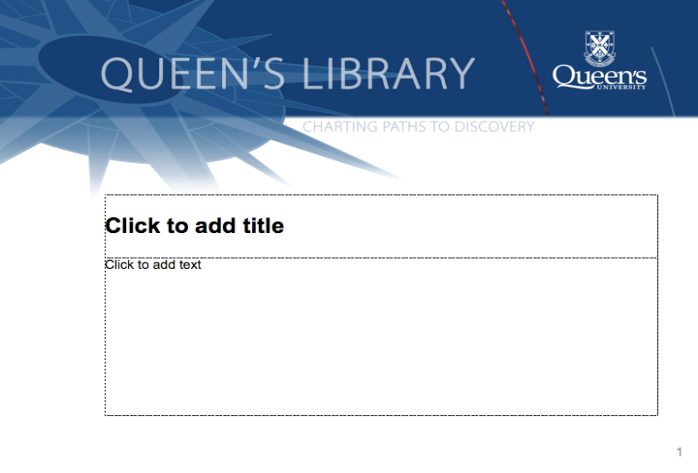 Primary Sources
Primary Sources in the Humanities and Social Sciences:
Subject Guide 
http://library.queensu.ca/research/guide/primary-sources/websites
British and Irish Women's Letters and Diaries
http://solomon.bwld.alexanderstreet.com.proxy.queensu.ca/index.html
Early English Books Online 
http://eebo.chadwyck.com.proxy.queensu.ca/home
Eighteenth Century Collections Online 
http://galenet.galegroup.com.proxy.queensu.ca/servlet/ECCO?locID=queensulaw
Journal / Newspaper Indexes
House of Commons Parliamentary Papers (U.K.) 
 http://proxy.queensu.ca/login?url=http://parlipapers.chadwyck.com/
Globe and Mail / Toronto Star
London Times  New York Times
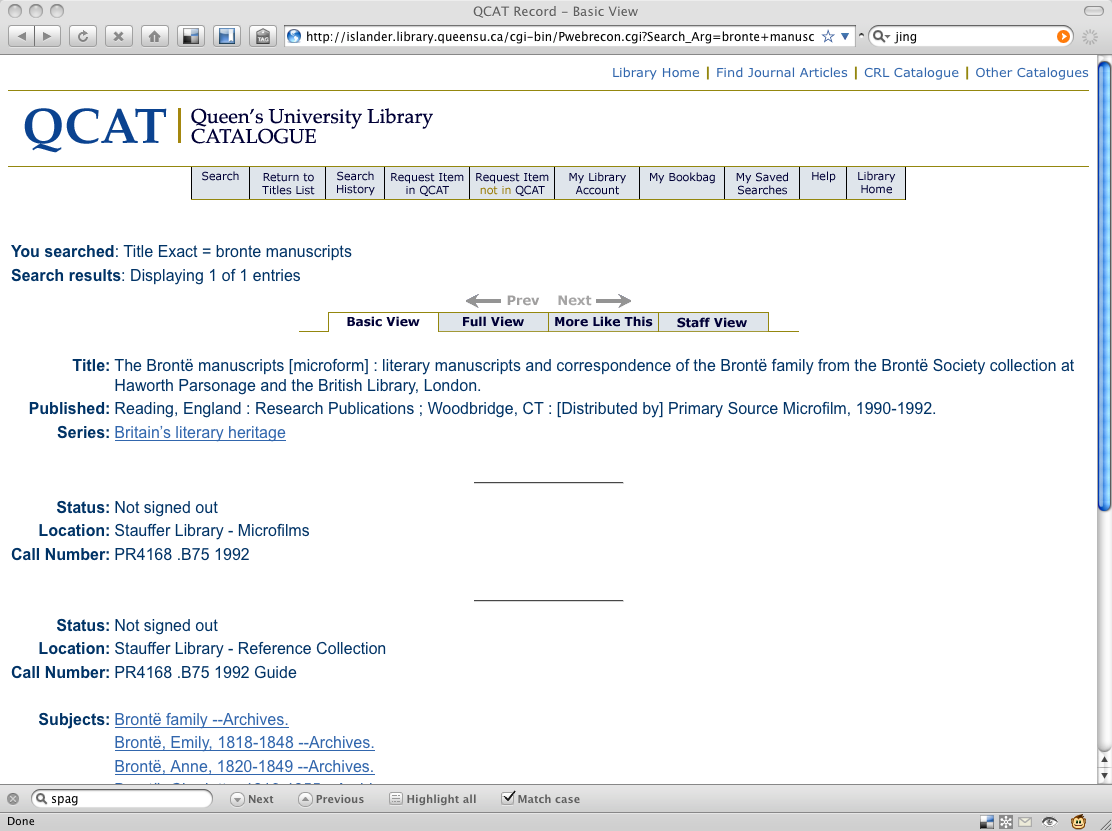 basement of Stauffer
Note: guide in Reference Collection (1st floor)
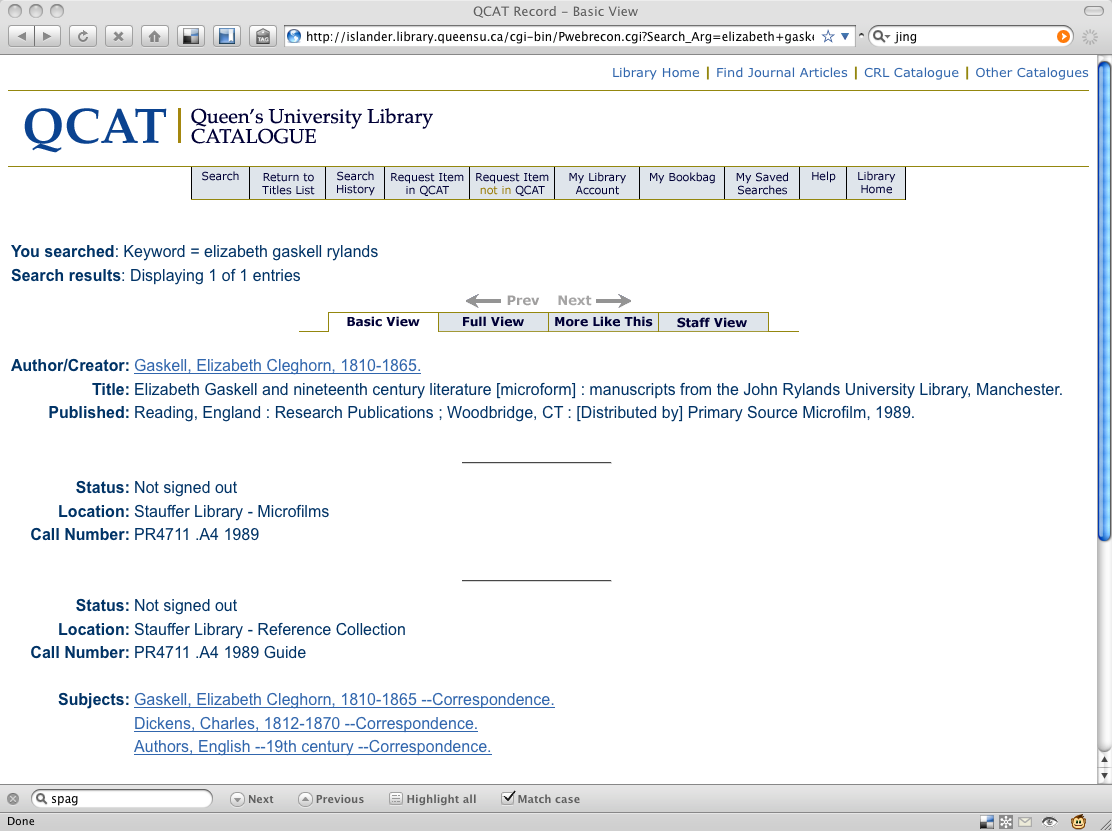 Now referred to as Her Own Words: The E. Gaskell Collection
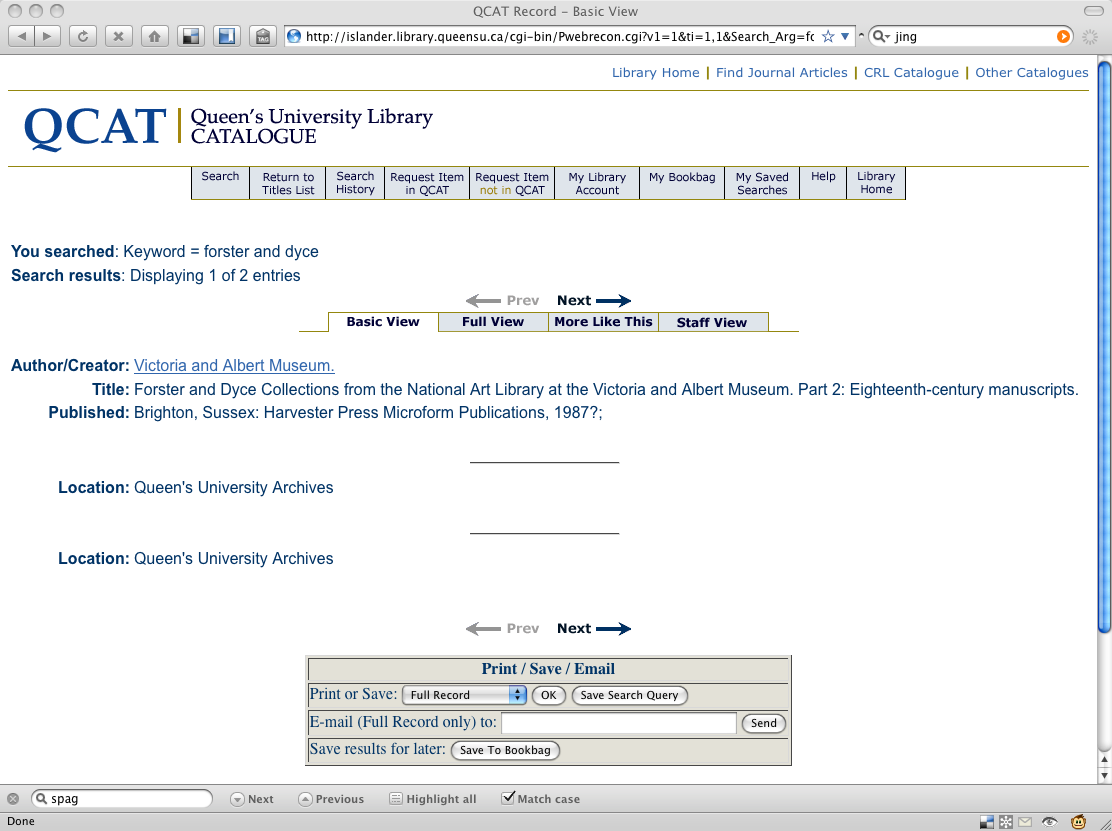 Eighteenth-Century Manuscripts: Samuel Richardson & Jonathan Swift are included in Part Two. 
Correspondence of Defoe, Fielding,  Inchbald, Burns, Burke, Cowper,  Walpole and Hume. Some early letters of William Wordsworth date from 1797. 

Inquire at the Archives
[Speaker Notes: Admittedly I don’t know what you can find in Archives.  I have looked at the catalogue, but suspect I am not getting a full sense of holdings.  I do know from conversations with Heather Home that there are letters of TS Eliot and other significant authors, beyond those with connection to Queen’s or Canada.]
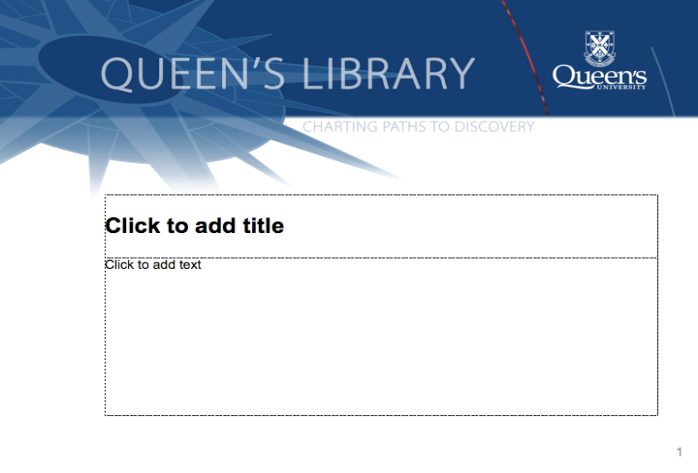 Multimedia Collections
Streaming Video
DVD Collection
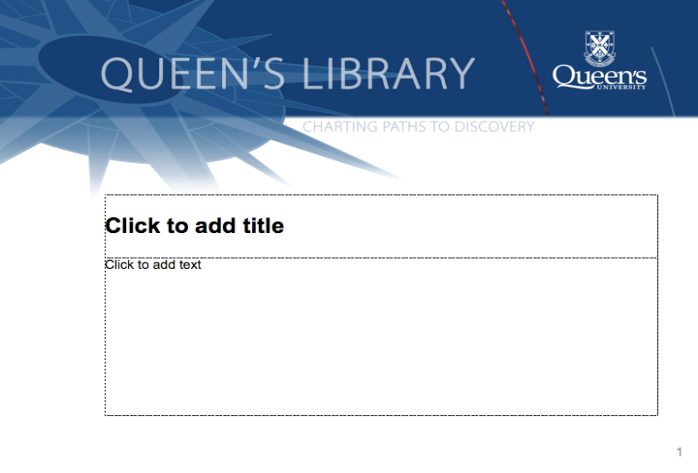 Multimedia Collections
Theatre in Video
http://queensu1.ativ.alexanderstreet.com.proxy.queensu.ca/
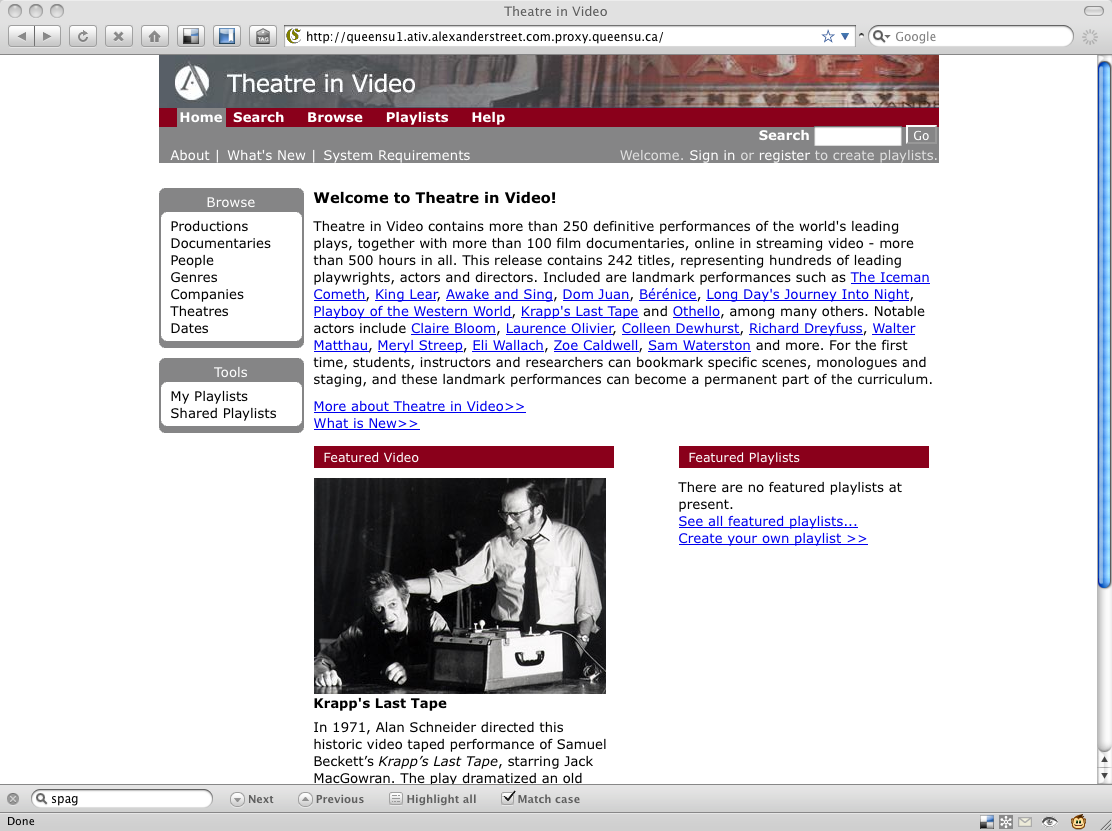 ArtStor 
http://www.artstor.org.proxy.queensu.ca/index.shtml
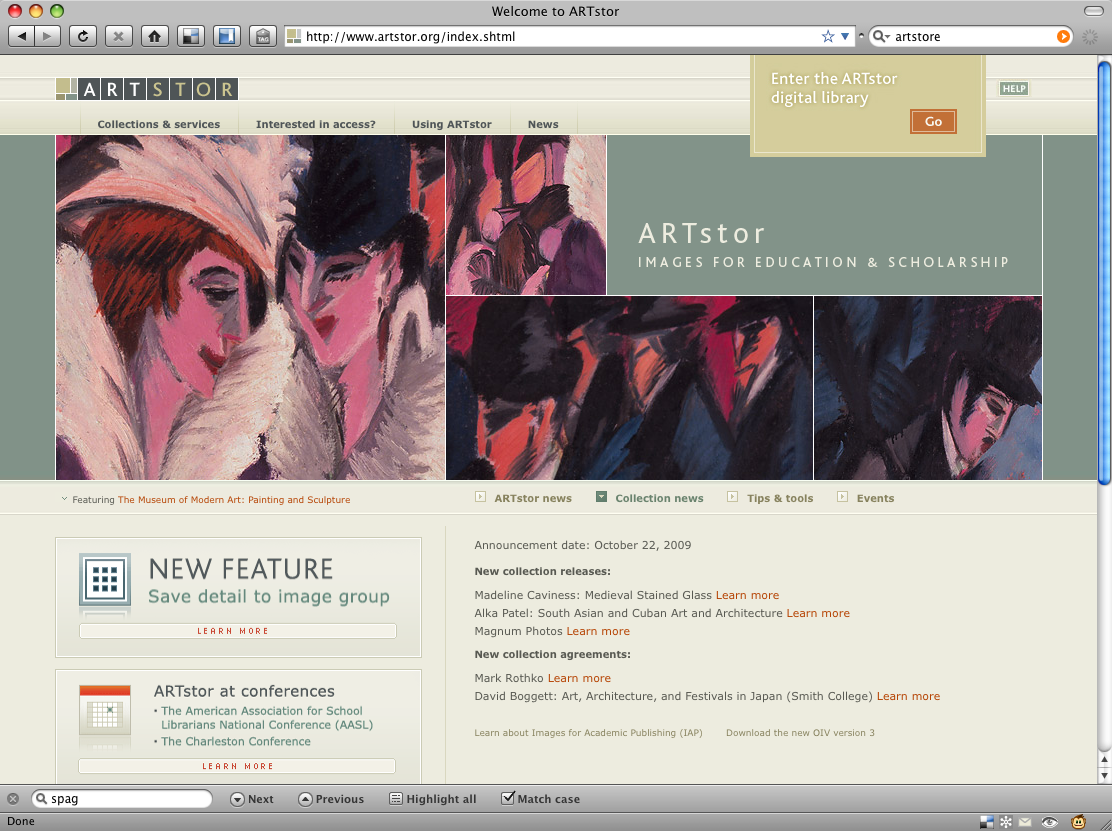 [Speaker Notes: Theatre in Video – beckett, Ancient theatre, documentaries
ArtSTOR – Aubrey Beardsley
	John William Waterhouse,
	William Morris
	Edward Burne-Jones,]
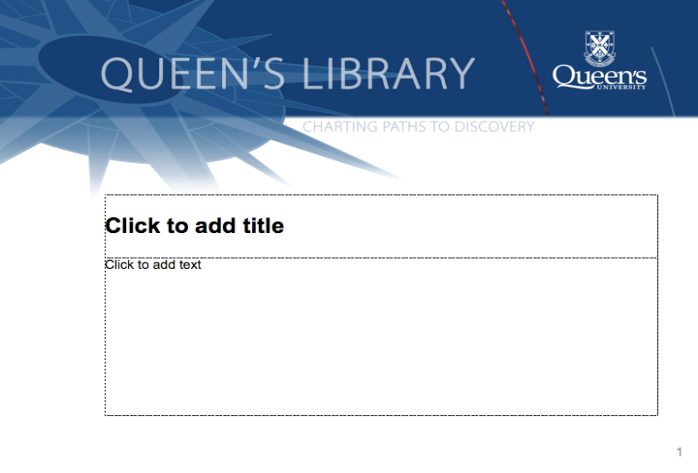 Multimedia Collections
British Library Images Online
http://www.imagesonline.bl.uk/
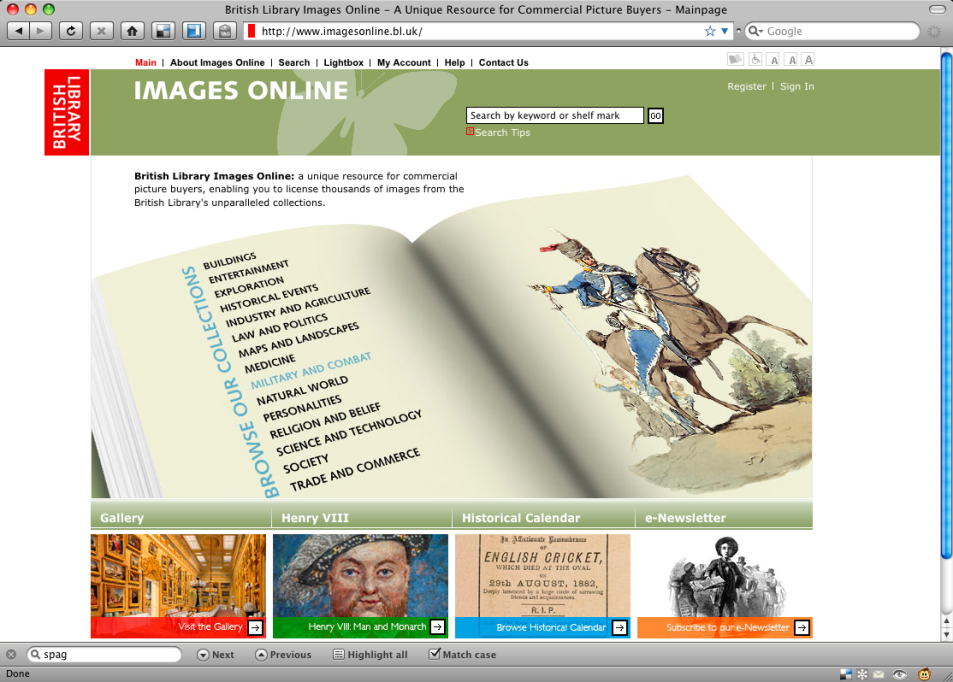 Shakespeare in quarto
http://www.bl.uk/treasures/shakespeare/homepage.html
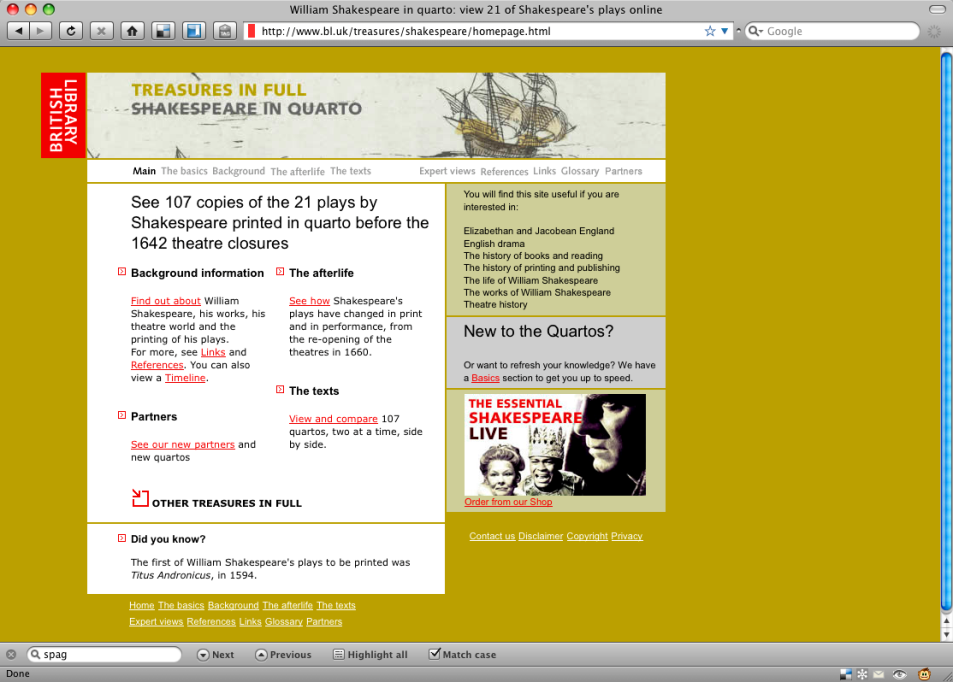 [Speaker Notes: Smithsonian Global Sound for Libraries :http://external.queensu2.classical.com/]
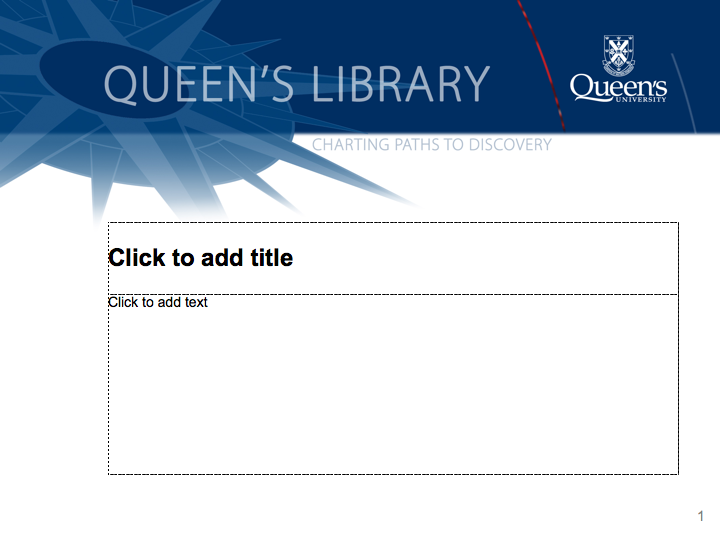 Calendar of Literary Facts

October 27...

1914: Dylan Thomas is born 
1932: Sylvia Plath is born 
1940: Maxine Hong Kingston is born
Contact: mcv@queensu.ca
[Speaker Notes: http://lion.chadwyck.com/poets_on_screen/vidlib_poets.jsp]